GUION DOCUMENTAL
PRESENTACIÓN
 
Estos materiales pertenecen a una de las unidades temáticas del curso “Guion documental” publicado por la UPV/EHU (Universidad del País Vasco/Euskal Herriko Unibertsitatea), dentro de la iniciativa OCW (Open Course Ware).
 
Puedes ver el curso completo en la siguiente web: ocw.ehu.es, en el número x (año 2016), dentro de la sección “Arte y Humanidades”.
 
Cómo citar:
Nerekan, Amaia;  Fresneda, Iratxe (2016) “Guion documental”, en OCW UPV/EHU, nº9.
NOTAS SOBRE DERECHOS DE AUTOR/AS
 
El presente trabajo está publicado bajo la licencia Creative Commons, que permite copiar, distribuir y comunicar públicamente esta obra de forma libre siempre que se cumplan las siguientes condiciones: 

Reconocer su autoría. 
No utilizar la obra para fines comerciales.
En caso de crear materiales reutilizando elementos de este trabajo, compartirlos bajo esta misma licencia.
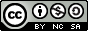 Guion documental: ejercicios prácticos
DE LA IDEA AL GUION: CREACIÓN DE UN PROYECTO DE GUION DOCUMENTAL: práctica 3
Creación de un proyecto de guion documental
 
El objetivo de esta práctica es crear el dossier de presentación de tu proyecto de guion documental. Un dossier con el que podrías acudir a un pitching o a una productora o cadena de televisión en busca de financiación para la realización del mismo. 
 
El término inglés pitch hace referencia a una presentación verbal (y visual, a veces) concisa de una idea para una película o serie de televisión, generalmente hecha por un guionista o director a un productor o ejecutivo del estudio, con la esperanza de atraer financiación de desarrollo para costear la escritura de un guion. (Wikipedia)
Guion documental: ejercicios prácticos
DE LA IDEA AL GUION: CREACIÓN DE UN PROYECTO DE GUION DOCUMENTAL: práctica 3
El dossier deberá recoger los siguientes apartados:

Portada
Logline
Sinopsis
Memoria del proyecto
Personajes
Referencias audiovisuales
Localizaciones
Tratamiento del guion
Bibliografía
 
Se trata de crear un dossier que recoja toda la información más importante de nuestro proyecto documental. Es aconsejable que sea muy visual, por lo que se recomienda incluir imágenes (fotografías de los personajes, localizaciones y de las referencias audiovisuales).
Guion documental: ejercicios prácticos
DE LA IDEA AL GUION: CREACIÓN DE UN PROYECTO DE GUION DOCUMENTAL: práctica 3
Lecturas recomendadas para realizar esta práctica: 

Artículo del documentalista chileno Patricio Guzmán “El guión en el cine documental”, publicado por la revista “Viridiana” (Madrid, 1998); la revista “Cinémas d’Amérique Latine” (Toulouse, 1998); la antología “Pensar el documental” (Editorial Ministerio de Cultura, Bogotá, 1998); y la antología “Taller de escritura para televisión”, de Lorenzo Vilches (Editorial Gedisa, España, 1999).
Guion documental: ejercicios prácticos
DE LA IDEA AL GUION: CREACIÓN DE UN PROYECTO DE GUION DOCUMENTAL: práctica 3
Portada:
Titulo
Autor/a (nombre y dos apellidos)

Logline y sinopsis (1 página)
Síntesis del contenido del guion en 2-3 líneas, con cierto atractivo que enganche al lector (logline), y breve argumento completo que incluya principio, desarrollo y fin (sinopsis).

Memoria explicativa del proyecto (2-3 páginas)
Es uno de los apartados fundamentales del proyecto y conviene que esté redactado de forma continua, sin división en epígrafes. Aquí debe explicarse la esencia de la obra:

Origen del guion (cómo surgió la idea).
Contextualización (interés del tema tratado).
Objetivo e intenciones (qué ha deseado plasmar el/la autor/a en su guion y por qué, qué visión aporta sobre el tema y por qué ha abordado el trabajo de esa manera concreta).
Guion documental: ejercicios prácticos
DE LA IDEA AL GUION: CREACIÓN DE UN PROYECTO DE GUION DOCUMENTAL: práctica 3
Personajes (2 páginas)
Perfil de los personajes principales donde se exponga su relación con el tema tratado, el punto de vista que aportan sobre el mismo y las razones de su selección como personajes del documental.
Conviene incluir fichas, fotografías.

Referencias audiovisuales (2-3 páginas)
Identificación de las obras y/o autores que han influido en la elaboración del trabajo, cuyo rastro se vislumbra de una u otra manera en la obra final. 
Pueden ser obras audiovisuales, literarias, pictóricas, fotográficas, etc., y su influencia puede detectarse en el tema, el enfoque, el tratamiento de las convenciones de género, los dispositivos o modelos narrativos, etc.
El/la autor/a debería explicar por qué ha recurrido a esas fuentes de inspiración (justificando su pertinencia en el marco de la obra realizada); cómo se integran dichas influencias en su propia obra creativa; y de qué manera la enriquecen.
Conviene aportar fotografías u otros documentos visuales de las referencias mencionadas, y puede recurrirse a fuentes bibliográficas para fundamentar el discurso en torno a ellas.
Guion documental: ejercicios prácticos
DE LA IDEA AL GUION: CREACIÓN DE UN PROYECTO DE GUION DOCUMENTAL: práctica 3
Localizaciones (1 página)
Descripción del proceso de búsqueda de las localizaciones que aparecen en la obra, explicando las razones por las que han sido escogidas (tanto por su adecuación a lo expresado en la obra, como por cuestiones de carácter técnico o de producción), así como
el tratamiento visual propuesto.
Conviene ofrecer fotografías de las localizaciones.

Bibliografía (1 página)
En caso de haber sido utilizada, tanto para el trabajo de investigación durante la elaboración del guion, como para la elaboración de la memoria, particularmente en lo referente a las referencias audiovisuales o a contenidos de la memoria explicativa.